FFA Floriculture Plant         Identification#’s 131 - 156
131. Florist’s Cyclamen       (Cyclamen x persicum)
132. Cymbidium cv./cymbidium orchid
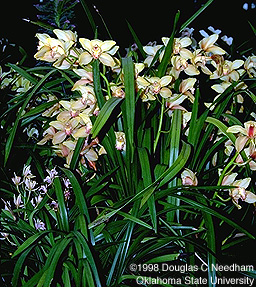 133. Carnation (Dianthus xaryophyllus)
134. Dieffenbachia maculata cv./Spotted Ddumbcane
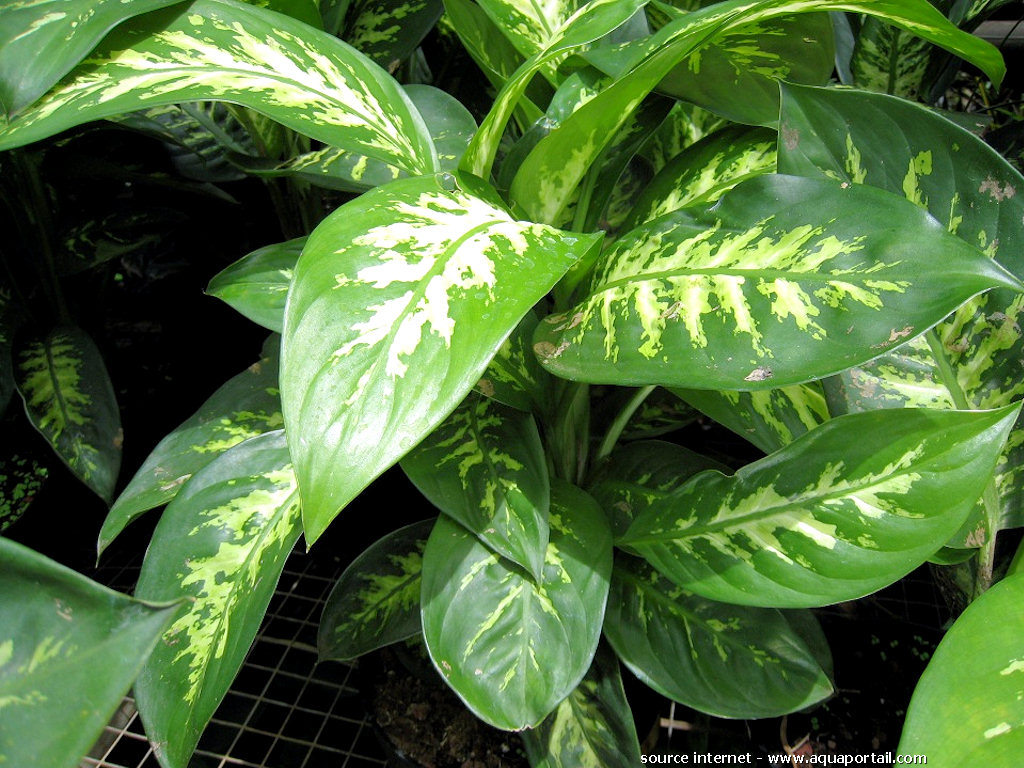 135.                                                    Corn Plant Dracaena(Dracaena fragrans “Massangeana”
136. Dracaena cincta/Red edge Dracaena
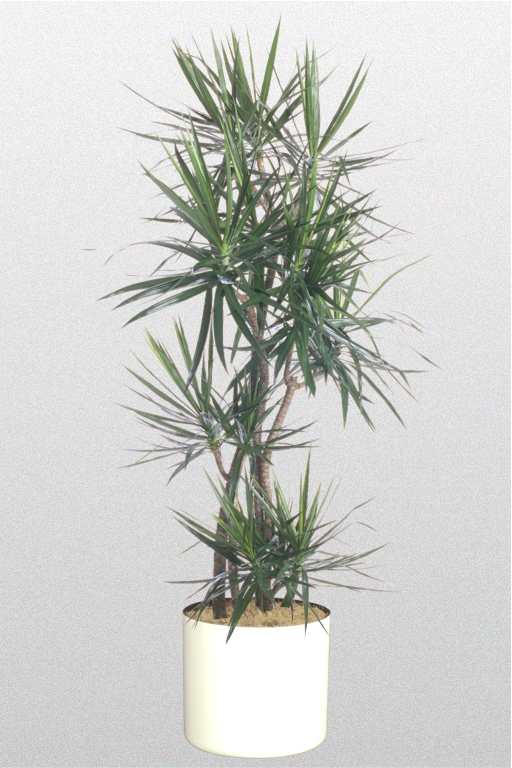 137. Hens and Chickens(Echeveria)
138. Echinocactus cv./barrel cactus
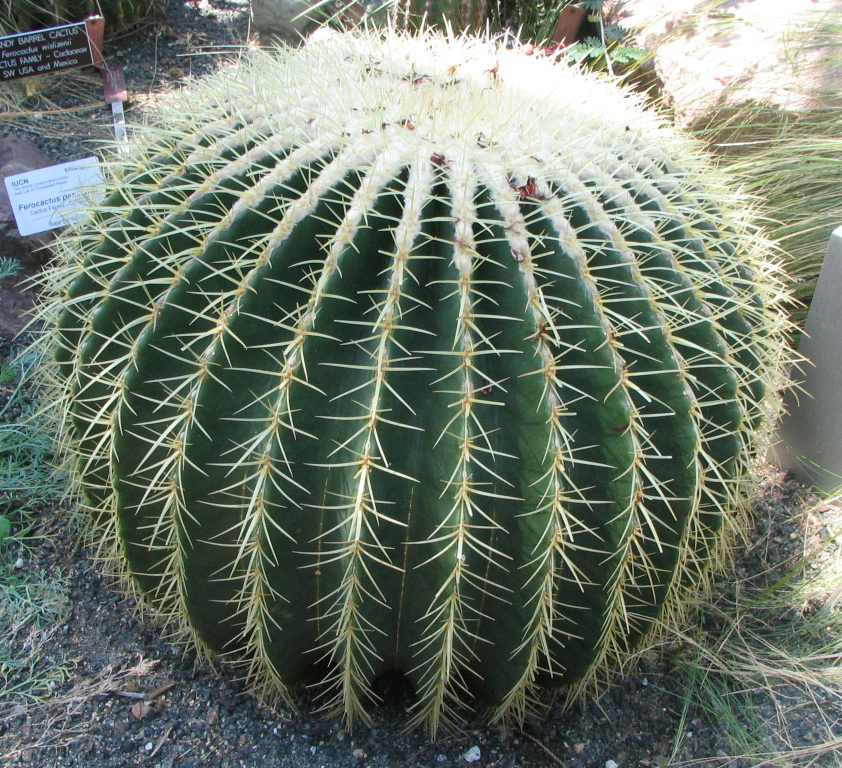 139. Golden Pothos, Devil’s Ivy(Epipremnum aureum)
140. Erica carnea cv./spring health
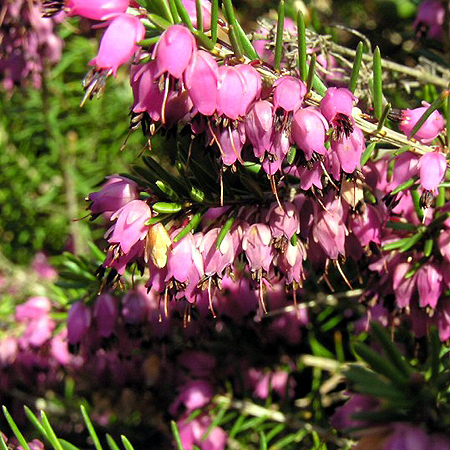 141. Silver Dollar Gum(Eucalyptus polyanthemos)
142. Euphorbia milii splenders/Crown- of thorns
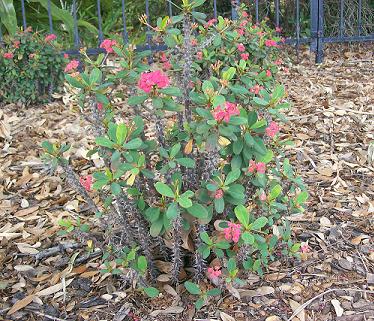 143. Poinsettia(Euphorbia pulcherrima)
144. Exacum affine/German (Persion)Violet
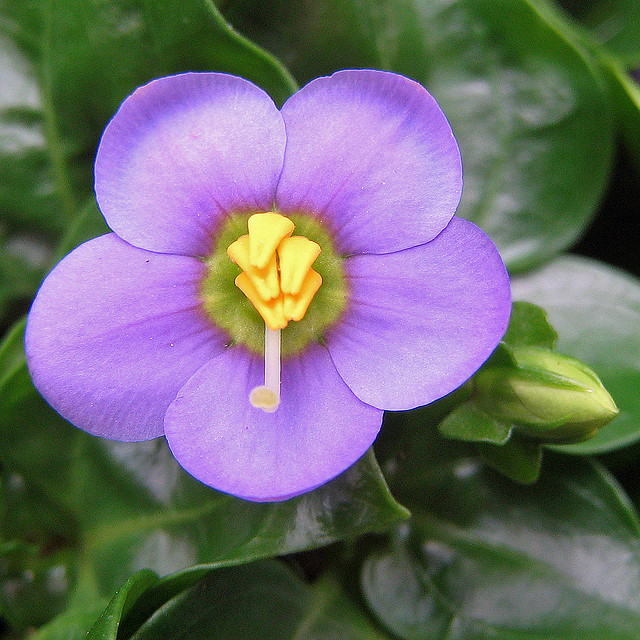 145. Benjamin Fig(Ficus benjamina ‘Exotica’)
146. Ficus elastica decora/decora rubber plant
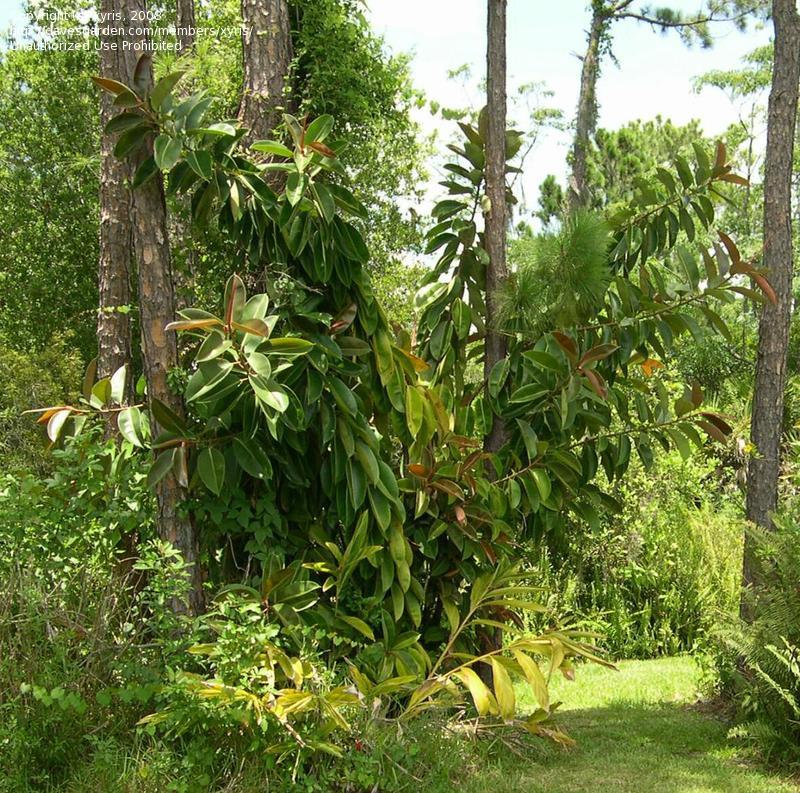 147. Creeping Rubber Plant(Ficus pumila)
148. Freesia x hybrid/freesia
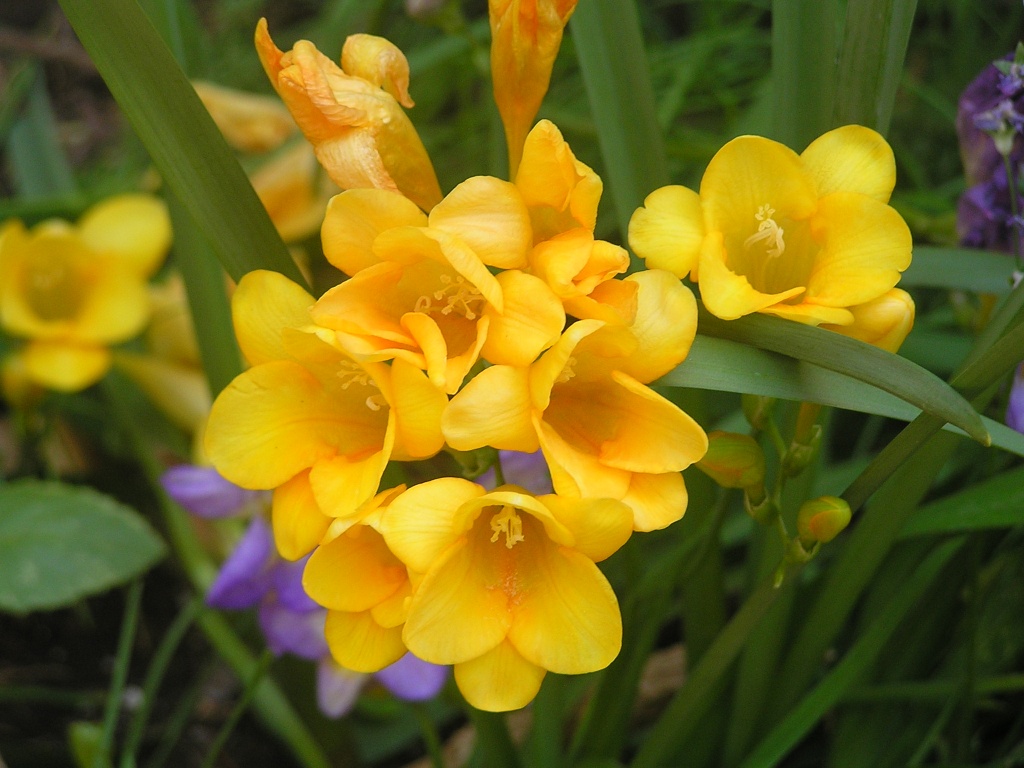 149. Nerve Plant(Fittonia verschaffeltii)
150. Gardenia jasminoides foruniana/gardenia
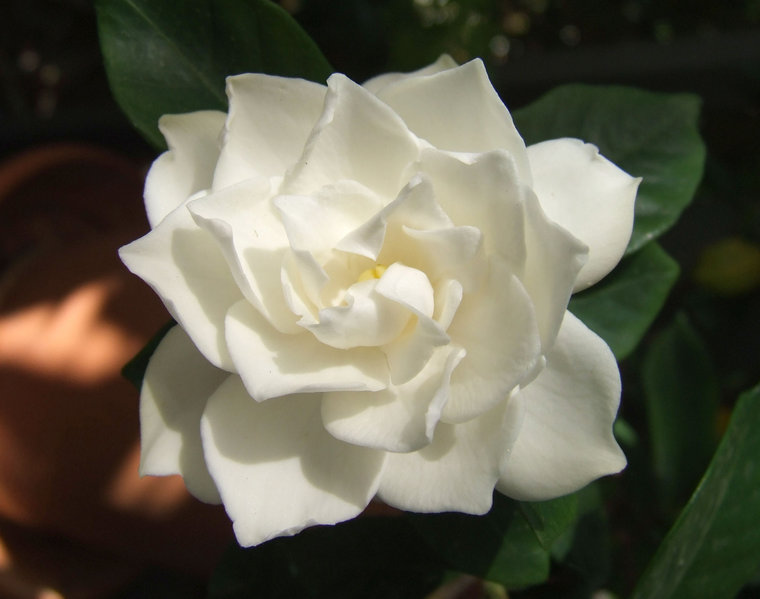 151. Transvaal Daisy(Gerbera jamesonii)
152. Gladious x hortulanus cv./garden gladiolus
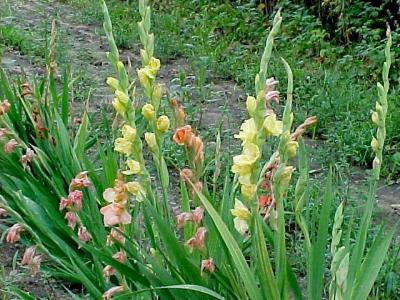 153. “Purple Passion,” Velvet Plant(Gynura aurantiaca ‘Sarmentosa’)
154. Gypsophila elegans cv./baby’s breath
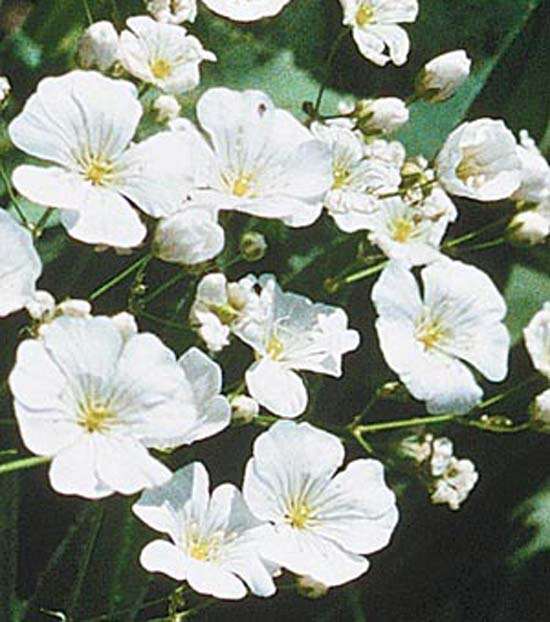 155. English Ivy(Hedera helix)
156. Hemerocallis cv./ daylily
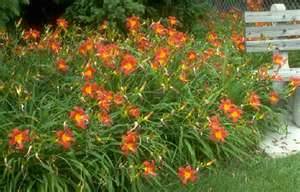